Příčinnost v epidemiologii
DĚLENÍ EPIDEMIOLOGIE
Deskriptivní epidemiologie (Jaké je zdraví populace?) 
frekvence výskytu nemoci
rozložení nemoci - čas, místo, podskupiny

Analytická epidemiologie (Proč je takové?)
etiologie nemoci
vztah (asociace) mezi nemocí a jejími příčinami
trendy ve vývoji, ev. prognóza frekvence výskytu onemocnění

Experimentální epidemiologie (Jak je lze zlepšit?)
realizace a hodnocení vhodných opatření
EPIDEMIOLOGIE
proniknout ke kořenům zdraví a nemoci
sociálně – ekologický přístup
ne jedinec, ale skupina, populace
nejen nemocní, ale i zdraví lidé
informace o nemoci, ale i o všech charakteristikách lidí a prostředí
výzkum obyvatelstva v přirozeném prostředí
komplex metod a technik výzkumu
mezioborový výzkum
PŘÍČINNOSTI V EPIDEMIOLOGII – HL. ZÁSADY
Studium příčin poruch zdraví je východiskem a základem epidemiologie.
Pouze vzácně existuje jen jedna příčina a jen jeden následek (porucha zdraví) – multifaktoriální teorie vzniku nemocí.
Kauzální faktory mohou být uspořádány ve složitých vztazích od těch nejbližších až po ty vzdálenější (socioekonomické faktory).
EPI studie nám umožňují aplikovat EPI postupy a přístupy s cílem: 
identifikovat faktory spojené se vznikem nemoci (jejich změna vede ke změně výskytu nemoci), 
prokázat jejich roli ve vzniku a rozvoji onemocnění,
Navrhnout, vypracovat a ověřit odpovídající preventivní opatření.
Při posuzování, zda je pravděpodobné, že asociace zjištěná v EPI studii  mezi Nemocí a sledovanými faktory je příčinná, se používají hlediska       sira B. A. Hilla.
Kauzalita a epidemiologie
Při zkoumání kauzality nás kromě asociace zajímá, zda je jeden jev příčinou druhého.
Kauzální faktory 
jejich změna vede ke změně v incidenci nemoci a jejich přítomnost (absence) zvyšuje riziko onemocnění
jsou důležité pro prevenci, i když třeba skutečná příčina není známa
Typy 
Epidemiologických studií
Základní typy epidemiologických studií
Dvě základní skupiny epidemiologických studií
Observační (pozorovací) studie: výzkumníci žádným způsobem nezasahují do chodu událostí, pouze zaznamenávají a statisticky vyhodnocují pozorovaná zjištění
Deskriptivní studie (popisují rozložení onemocnění v populaci)
Analytické studie (osvětlují příčiny onemocnění)

Intervenční studie: výzkumníci mají pod kontrolou podmínky průběhu studie, např. určují jakému léčebnému režimu bude kdo podroben, realizace takovýchto studií je však zpravidla limitována etickými a právními omezeními
deskriptivní studie
deskriptivní studie
Četnost a rozložení nemocí v populaci, a to podle charakteristik 
osob (KDO), 
místa (KDE), 
času (KDY) je nemocný.

Výsledky lze využít pro organizaci, řízení a plánování zdravotnických služeb.

Zdroj hypotéz, ukazují na možné příčinné vztahy.

Jsou součástí analytických či experimentálních studií.
Ekologické studie
Jednotkou studia jsou populační celky  (školy, města, okresy …).

Zjišťují, zda existuje korelace (asociace, vztah) mezi rizikovým faktorem a následkem (nemocí, úmrtím) na úrovni populačních celků.

Těžiště spočívá ve srovnávání zdravotní situace, a to:
	a) různých populací v určitém časovém okamžiku 
	b) jedné populace v různých časových obdobích
Ekologické studie
Většinou se používají, když:
 
nejsou k dispozici údaje na úrovni jedinců 
    (vliv znečištění ovzduší na výskyt nemocí),

se zajímáme o agregované efekty 
    (vliv zvýšení spotřební daně na tabákové výrobky na snížení     
    spotřeby tabákových výrobků v různých zemích),

chceme poukázat na možnou souvislost mezi  výskytem rizikového faktoru a výskytem nemoci 
    (např. konzumace vepřového masa na hlavu a výskyt rakoviny   
    tlustého střeva v ČR v průběhu posledních 50 let).
Ekologické studie
VÝHODY:      
Jsou relativně rychlé, levné a snadno proveditelné 
     (sekundární analýza dat).

Jsou zdrojem hypotéz o etiologii nemocí.
Ekologické studie
NEVÝHODY:
Nelze je použít pro prokazování příčinné závislosti.
Poukazují pouze na možný vztah mezi výskytem rizikového faktoru a nemoci – jsou zdrojem hypotéz, které je nutno prověřit v jiných typech studií.
Asociace na populační úrovni nemusí znamenat (a často také neznamená) asociaci na úrovni jedince, jde o tzv. ekologické zkreslení (ecological fallacy).
ECOLOGICAL FALLACY
OKRES  A
OKRES  B
OKRES  C
ECOLOGICAL FALLACY
Agregované údaje:
OKRES  A
1 N, 1 RF
OKRES  B
2 N, 2 RF
3 N, 3 RF
OKRES  C
počet lidí s RF
3
OKRES C
2
OKRES B
1
OKRES A
počet 
nemocných
0
2
3
1
ECOLOGICAL FALLACY
OKRES  A
OKRES  B
OKRES  C
nemocní
zdraví
ECOLOGICAL FALLACY
OKRES  A
OKRES  B
OKRES  C
nositelé klobouku
ECOLOGICAL FALLACY
OKRES  A
OKRES  B
OKRES  C
nositelé klobouku
Ekologické studie
NEVÝHODY:
Nelze je použít pro prokazování příčinné závislosti.
Poukazují pouze na možný vztah mezi výskytem rizikového faktoru a nemoci – jsou zdrojem hypotéz, které je nutno prověřit v jiných typech studií.
Asociace na populační úrovni nemusí znamenat (a často také neznamená) asociaci na úrovni jedince (ekologické zkreslení).
Přejímá nedostatky rutinních statistik. 
Využívají  informace získávané k jiným účelům, tzn. není možno získat doplňující informace.
Průřezové (prevalenční) studie
Průřezové studie
Průřezové studie
Soubor sledovaných osob vytváříme náhodným výběrem jedinců ze studované populace.

Údaje o přítomnosti nemocí a rizikových faktorů u jedinců jsou zjišťovány jednorázově v přesně určeném okamžiku / intervalu.

Poskytují informace o prevalenci nemocí a o prevalenci rizikových faktorů ve studované populaci.

Lze testovat i velikost asociace mezi výskytem rizikových faktorů a výskytem nemoci – je ale problém s určením, zda expozice předcházela nemoci či naopak.
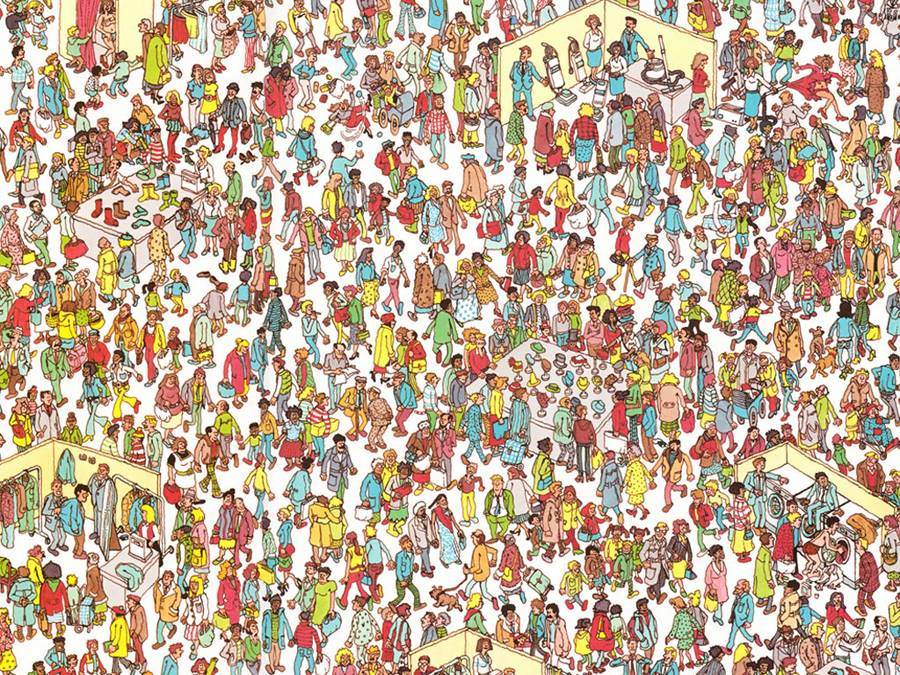 Analýza orálního zdraví 2003
Evropské výběrové šetření o zdraví 2019
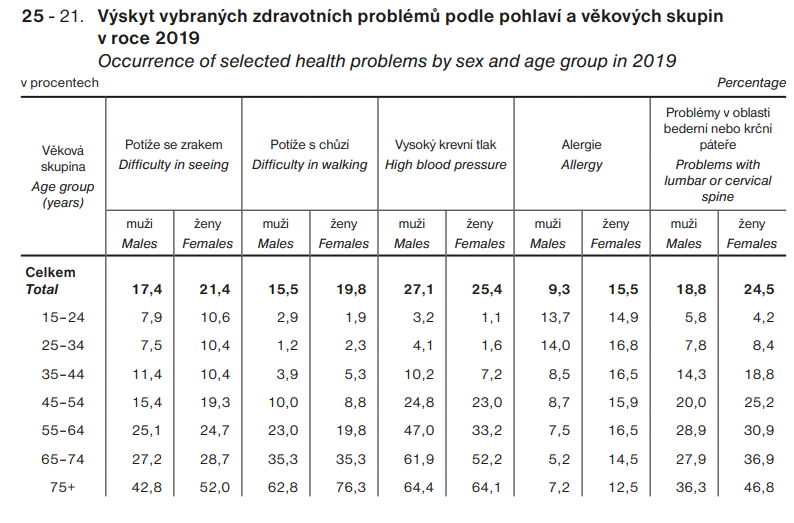 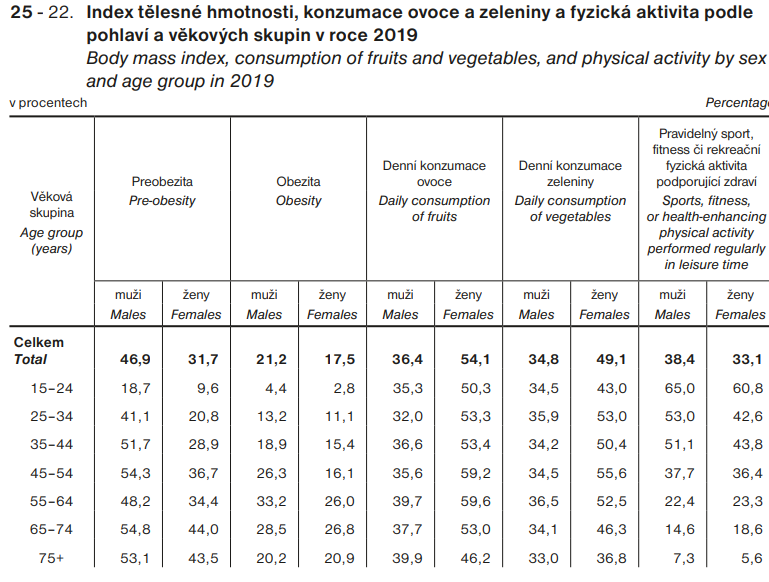 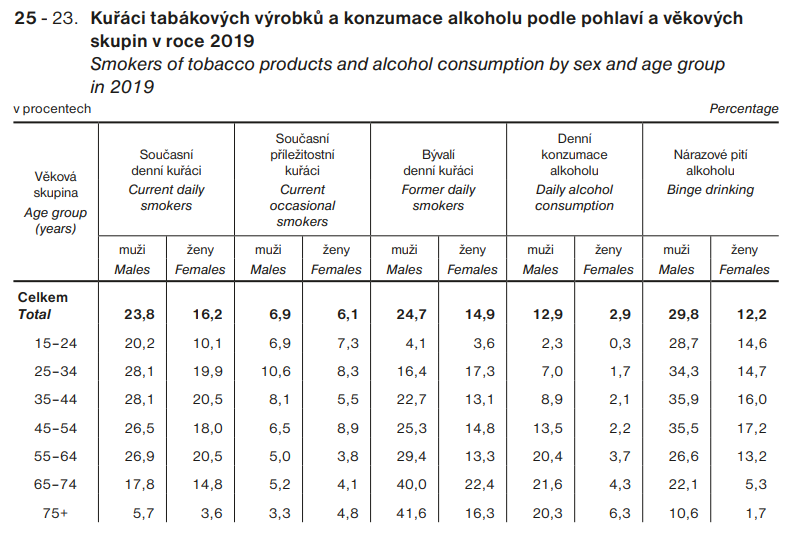 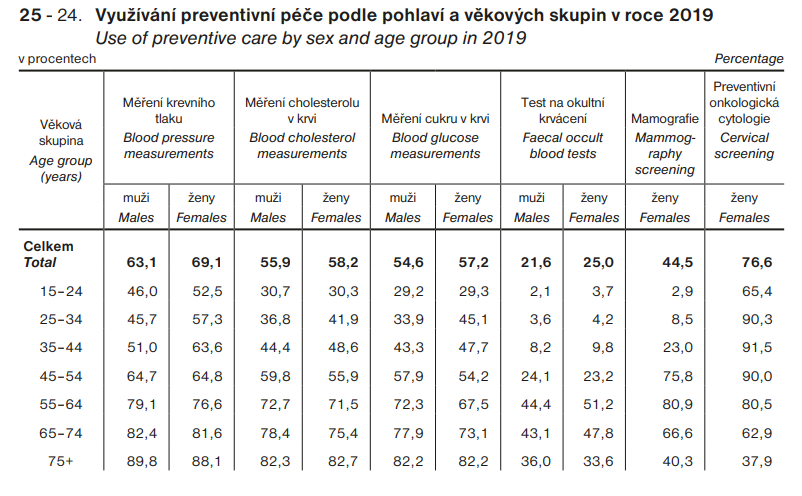 Průřezové studie
Deskriptivní průřezové studie:
Popisují četnost a rozložení rizikových faktorů a nemocí v populaci a jejích podskupinách (def. pohlavím, věkem, regionem, vzděláním aj.)
Sledují také současný výskyt nemocí a vybraných rizikových faktorů. 
Srovnání výskytu nemoci ve skupině s RF a bez RF
Jednorázové šetření - chybí časové hledisko, nelze přesně určit, co je příčina a co následek (př. kouření a neuróza, VKP a hypertenze).
Zdroj hypotéz o možných příčinných vztazích, které je nutno ověřit jinými typy studií.
Průřezové studie
Analytické průřezové studie:

V případech, kdy expozice zcela určitě předchází výskytu onemocnění (krevní skupina, barva očí, genetické znaky), mohou být zjištěné asociace mezi expozicí a nemocí interpretovány z pohledu možné příčinné souvislosti.
ANALYTICKÉ studie
ANALYTICKÉ studie
Prověřují hypotézy, objasňují vztah příčiny a následku, mohou být zdrojem dalších hypotéz.

Pracují minimálně se dvěma skupinami osob, a to se skupinou studovanou (exponovanou) a se skupinou kontrolní.
Kohortové studie
Kohortové studie
Výpočet rizik
Výpočet rizik je založen na srovnání dvou rizik (incidencí nemoci nebo úmrtností)  - ve skupině rizikové (exponované) (Ie) a ve skupině kontrolní (I0).

Srovnání dvou incidencí lze provést dvojím způsobem: 
podíl incidencí (RR), 
rozdíl incidencí (AR).
Relativní riziko (RR)
Podíl incidencí ve skupině rizikové a ve skupině kontrolní.

Podle toho z jaké incidence je RR počítáno, rozlišujeme:
Risk ratio (podíl incidencí risk)
Rate ratio (podíl incidencí rate)
Relativní riziko (RR)
Příklad na výpočet rizik
Do studie věnované vztahu užívání orálních kontraceptiv (OC) a následné bakteriurie bylo zařazeno celkem 2 390 žen ve věku 16-49 let. U žádné z nich nebyla prokázána bakteriurie. Za tři roky na to byly všechny ženy opět vyšetřeny. Bakteriurie byla zjištěna u 27 z 482 žen, které užívaly OC, a u 77 z 1908 žen, které OC neužívaly.
Příklad na výpočet rizik
Příklad na výpočet rizik
Ve studii byl studován vliv užívání hormonální terapie v menopauze na koronární srdeční nemoc v souboru zdravotních sester. Vzhledem k tomu, že osoby byly sledovány nestejně dlouhou dobu, byla použita metoda „osobo-roky“. Během sledování sester, které užívaly hormony (trvalo 54 308,7 „osoboroků“), došlo u 30 z nich ke koronární srdeční nemoci. Naproti tomu u sester, které neužívaly hormony (sledování trvalo 51 477,5 „osoboroků“), bylo zjištěno 60 případů koronární srdeční nemoci.
Příklad na výpočet rizik
Atributivní riziko (AR)
AR = Ie - I0

AR = 0 … nepodařilo se prokázat závislost
AR < 0 … v příp. kauzální závislosti jde o protektivní faktor
AR > 0 … v příp. kauzální závislosti jde o rizikový faktor
AR = Ie … všechny případy nemoci v rizikové skupině jsou způsobeny sledovaným faktorem

AR udává, kolik z nemocných ve skupině rizikové onemocnělo v důsledku sledovaného faktoru.
Příklad na výpočet rizik
Kohortové studie
Výhody kohortových studií 
přesnost, spolehlivost, objektivita
jsou vhodné i pro studium vzácných rizikových faktorů
umožňují sledovat vícečetné následky jednoho rizikového faktoru
lze přímo měřit incidenci ve studovaném i kontrolním souboru
nejsou problémy s objasněním časového vztahu mezi rizikovým faktorem a vznikem nemoci
 
 Nevýhody kohortových studií 
finanční a časová náročnost (v průběhu klesá počet sledovaných osob)
nejsou vhodné pro studium vzácných onemocnění
retroprospektivní studie závisí na dostupnosti a kvalitě záznamů
Kohortové studie
FRAMINGHAMSKÁ STUDIE  (http://www.framingham.com/heart/index.htm)
29. 9. 1948, Framingham, USA
5029 účastníků ve věku 30-62 let
50 let sledování, 43 mil. USD
zvýšení rizika ICHS v důsledku kouření; 
zvýšení rizika ICHS úměrně koncentraci LDL cholesterolu, výšce krevního tlaku a odchylkám EKG; 
snížení rizika srdečních chorob fyzickým cvičením a jeho zvýšení při obezitě; 
celková představa o diabetu a jeho komplikacích, a souvislost se vznikem KVCH; 
zvýšení rizika ICHS v menopauze; 
vývoj hypertenze k srdečnímu selhání.
Studie případů a kontrol (case-control studies)
Studie případů a kontrol
Výpočet rizik
Odds ratio
Výpočet rizik
Ve skupině případů (tj. osob se zaznamenaným úbytkem kostní tkáně čelistí) je 5,4 krát vyšší pravděpodobnost, že je člověk kuřák, než ve skupině kontrol.
Studie případů a kontrol
Výhody studií případů a kontrol
 
vhodné pro studium vzácných onemocnění
rychlé, levné, možnost rychlého zopakování
vhodné pro chronická onemocnění a nemoci s dlouhou latencí
možnost sledování i více rizikových faktorů u jedné nemoci
 
 Nevýhody studií případů a kontrol
 
nutnost spoléhat na lidskou paměť a na údaje v dokumentaci (mohou být nedostatečné a nepřesné, existence expozice, doba expozice)
někdy je obtížné zjistit časový vztah mezi expozicí rizikovému faktoru a vznikem onemocnění
nevhodné pro studium vzácných rizikových  faktorů
Studie případů a kontrol
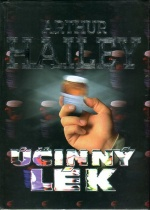 Thalidomidová aféra
Důkaz o příčinné souvislosti mezi požitím thalidomidu v rané fázi těhotenství a malformacemi plodu získán prostřednictvím studie případů a kontrol (1961).
Několik lékařů v Německu nezávisle na sobě subjektivně zaregistrovalo vyšší výskyt novorozenců s malformacemi končetin. Začali pátrat, zda matky byly v těhotenství vystaveny nějakým škodlivinám. Jako pravděpodobný společný činitel se po určité době tápání ukázalo užívání thalidomidového preparátu (Contergan, Distaval, uvedený na trh r 1957 firmou Grünenthal). 
V r. 1961 prof. Hans Weicker provedl v Bonnu první studii případů (matky dětí s fokomelickými končetinami) a kontrol (matky zdravých dětí) a zjišťoval u nich užívání léků v těhotenství. Contergan užívalo 70% matek fokomelických dětí oproti 1% matek zdravých dětí.
Souvislost mezi užíváním thalidomidu v těhotenství a malformacemi plodu byla následně potvrzena i prospektivní studií.
Lék byl stažen z trhu v prosinci 1961. Celkem bylo kvůli jeho užívání postiženo asi 15000 plodů. 12000 dětí se narodilo, 4000 z nich zemřely během prvního roku.
Intervenční studie
KONTROLOVANÉ POKUSY
Experiment je jedním ze základních nástrojů vědecké metody.
V medicíně se používá především dvojitě slepý experiment
umožňuje dospět k objektivním výsledkům, nezkresleným vědomím účastníků experimentu.
Pracuje se s rozsáhlým (tj. statisticky hodnotitelným) homogenním souborem, který se náhodně (randomizace) rozdělí na dvě velké skupiny.
Jedné skupině se podá nově zkoušená látka, druhé placebo (nebo jiný dosud běžně používaný medikament).
Dvojité zaslepení – pacient ani lékař neví, kdo je ve skupině experimentální a kdo ve skupině kontrolní (eliminace zkreslení).
KONTROLOVANÉ POKUSY
- tři základní prvky: 	1) randomizace
				2) dojitý slepý pokus
				3) srovnání
 
- předmětem studia jsou jednotlivci
- problémy: např. etická stránka výzkumu
VÝBĚR OSOB DO POKUSU
DEFINICE CÍLOVÉ POPULACE (NA KTEROU BUDOU ZOBECNĚNY VÝSLEDKY)
ZÁKLADNÍ STUDOVANÁ POPULACE
VÝBĚR PODLE STANOVENÝCH KRITÉRIÍ
OSOBY VHODNÉ PRO EXPERIMENT
INFORMOVANÝ SOUHLAS
OSOBY ZAŘAZENÉ DO EXPERIMENTU
DÍLČÍ SCHÉMA KONTROLOVANÉHO POKUSU
POPULAČNÍ INTERVENČNÍ STUDIE
Konečná fáze průkazu platnosti hypotézy o etiologii nemoci.

Jde již o realizaci preventivního opatření, které si zachovává podobu experimentální prospektivní studie.

Do pokusného souboru (populace určitého území) je aktivně vnášen nový umělý element – např.: fluoridace pitné vody ve veřejných zdrojích za účelem prevence zubního kazu.

Po určité době se vyhodnocuje účinnost preventivního opatření – srovnání pokusného a kontrolního souboru (srovnání výskytu zubního kazu v populaci s fluoridovanou a nefluoridovanou pitnou vodou).

Jsou orientovány na zdravé osoby, které jsou vystaveny běžnému působení různých rizikových faktorů.

Mají velký rozsah; předmětem studia je předem vymezená populace (škola, nemocnice, město, okres).
 
Nevýhodou je, že je někdy velmi obtížné určit, co bylo dosaženo zavedeným opatřením a co bylo způsobeno jinými vlivy.
Hierarchie důkazů v medicíně
Výše stojí studie kohortové než studie případů a kontrol, nejvýše pak stojí intervenční studie, jejich výsledkům se nejvíce věří, neboť mívají nejmenší prostor pro různá úskalí (zkreslení, chyby) v hodnocení výsledků. 
Dobře provedená analytická studie ovšem může přinést správnější výsledek než špatně naplánovaný experiment. 
Vrcholné důkazy se očekávají od systematických přehledů a metaanalýz shrnujících výsledky vybraných primárních prací.
SYSTEMATICKÉ PŘEHLEDY A METAANALÝZY
Syntetické studie 
Přesná metodika (opakovatelnost) - předepsaným způsobem sdružují informace z více podobných studií (experimenty a analytické studie).
PRINCIP: souhrn více studií zkoumající stejný problém stejnou nebo velmi podobnou metodikou. Tento souhrn zajišťuje vyšší přesnost a statistickou spolehlivost výsledku (než jednotlivé studie).
Systematické přehledy jsou často navrženy tak, aby poskytovaly vyčerpávající shrnutí současných důkazů týkajících se zkoumaných otázek. 
Přezkoumání stávajících studií je často rychlejší a levnější, než zpracování nové studie.
SYSTEMATICKÉ PŘEHLEDY
Poskytují vyčerpávající souhrn odborné literatury vztahující se k určitému výzkumnému tématu nebo otázce. 
Jsou psány skupinou odborníků po přezkoumání všech informací z publikovaných i nepublikovaných studií a stojí na vrcholu hierarchie důkazů. 
Systematické přehledy randomizovaných kontrolovaných studií jsou významným zdrojem medicíny založené na důkazech.
METAANALÝZA
Jde o statistický postup pro shromažďování údajů v podobě hodnot nebo číselných údajů z různých nezávislých studií a slouží tedy ke shrnutí číselných výsledků těchto studií (vytvářejí průměrný výsledek). 
Jedná se o systematický přehled, který využívá kvantitativní statistické metody k syntéze a shrnutí výsledků.
Ne všechny systematické přehledy zahrnují metaanalýzu, ale všechny metaanalýzy by se měly vyskytovat v systematických přehledech. 
Závěry získané metaanalýzou jsou statisticky silnější než analýza jakékoli jednotlivé studie, a to díky většímu počtu subjektů, větší rozmanitosti mezi subjekty nebo kumulaci účinků a výsledků.
SIR AUSTIN BREDFORD  HILL (1897-1991)
Principles of Medical Statistics, London, Lancet 1937
Následnost 
Biologická plausibilita (odůvodněnost)
Konzistence 
Síla asociace 
Biologický gradient, vztah dávky a účinku 
Specificita a reversibilita 
Koherence (soudržnost)
Experimentální potvrzení
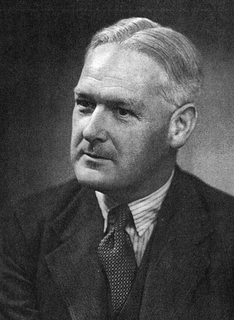 NÁSLEDNOST
nezpochybnitelný požadavek 
časové hledisko v epidemiologických studiích 
časové prodlení (interval mezi expozicí a nemocí)
nemoc může zřejmě zpětně ovlivnit expozici
BIOLOGICKÁ PLAUSIBILITA (ODŮVODNĚNOST)
asociace je v souladu se známým nebo předpokládaným biologickým mechanismem vzniku nemoci
na druhou stranu protichůdnost asociace může pouze znamenat, že problém nebyl dosud dostatečně prozkoumán
KONZISTENCE
odlišně navržené studie docházejí k podobným závěrům
protichůdné závěry
zahrnuty nové, nezkoumané faktory
zkreslení předchozích studií
i výsledky podobně navržených studií se mohou lišit v důsledku náhodných chyb
publikace studií s negativními či neprůkaznými výsledky
SÍLA ASOCIACE
statistická závislost však zdaleka nemusí znamenat kauzalitu

zkreslení a zavádějící faktory
SÍLA ASOCIACE
MOŽNOSTI VYSVĚTLENÍ POZOROVANÉ ASOCIACE

NÁHODA
CONFOUNDING
BIAS (ZKRESLENÍ)
SLEDOVANÝ FAKTOR
Náhoda
Náhodnost asociace
Náhodu nelze nikdy úplně vyloučit, závěry o statistické závislosti jsou vždy pravděpodobnostní (i u statisticky významných výsledků je 5%, resp. 1% riziko, že jsou dílem náhody).
Zhodnocení statistické významnosti
Velikost vzorku
Confounding
Pozorovaná asociace je výsledkem působení třetího faktoru
Faktor, který souvisí s expozicí i s následkem

Fyzická aktivita a ICHS
Káva a rakovina pankreatu
Počet dětí u žen a rakovina prsu
Confounding
Restrikce – sleduje se pouze jedna kategorie zavádějícího faktoru
Strukturální vyvažování – stratifikovaný výběr – stejné rozdělení zavádějícího faktoru ve srovnávaných skupinách
Standardizace
Stratifikace
Bias
Systematická chyba
plánování či provedení studie
nelze ji odstranit při analýze výsledků

Selekční bias
Informační bias
při klasifikaci nemoci
rozpomínání respondentů (případy X kontroly)
zkreslení způsobené tazatelem
Hillův seznam hledisek při posuzování kauzality

Následnost 
Biologická plausibilita (odůvodněnost)
Konzistence 
Síla asociace 
Biologický gradient, vztah dávky a účinku 
Specificita a reversibilita 
Koherence (soudržnost)
Experimentální potvrzení
BIOLOGICKÝ GRADIENT, VZTAH DÁVKY A ÚČINKU
Pokud jsou vyšší hladiny expozice asociovány s vyšší incidencí nemoci, svědčí to často ve prospěch kauzality. 

Absence závislosti asociace na velikosti dávky nevylučuje kauzalitu (problematika určení prahových hodnot u původců infekčních nemocí).
SPECIFICITA A REVERSIBILITA
pokud se asociace s faktorem omezuje jen na určité (subkategorie) nemoci, zvyšuje to pravděpodobnost kauzálního vztahu 
Podobně je tomu v situacích, kdy je asociace silnější u určitých skupin jedinců (specificita subkategorií jedinců). 
Se specificitou souvisí reversibilita, u níž se posuzuje, zda odstranění či naopak doplnění faktoru vede v populaci k poklesu rizika onemocnění.
KOHERENCE (SOUVISLOST, NÁVAZNOST)
další epidemiologické poznatky jsou v  souladu s pozorovanou asociací

nemělo by být zřejmé žádné alternativní vysvětlení
EXPERIMENTÁLNÍ POTVRZENÍ
V experimentálních studiích lze randomizací docílit relativně vyváženého zastoupení dalších známých i neznámých faktorů a potlačit tak jejich vliv na zkoumané vztahy. Jenže ve velkém procentu situací nelze odpovídající studie vztahu expozice a nemoci na lidech z etických důvodů provádět. Nelze tudíž ovlivňovat volbu populace, která bude exponována.